Инженерное мышление
Всё технологическое окружение — от транспортных систем до медицинского оборудования и интернет-сервисов — создано благодаря применению методов инженерного мышления. 

Инженер отличается от учёного тем, что его деятельность направлена на решение конкретных задач, поскольку ему приходится иметь дело с огромным количеством ограничений и компромиссов.
Термин «инженер» французского происхождения. Французское «ingenieur», согласно «Энциклопедии» Дидро и Даламбера и более поздним энциклопедиям, первоначально прилагалось к тем, кто создавал и управлял военными техническими устройствами (сооружениями), а позже – к тем, кто строил мосты и дороги. 
     В западноевропейских языках термин «инженер» встречается с XIII-XIX вв. Он образовался от латинского in-genium (врожденные способности). Понятие гражданский инженер появилось в XVI в. в Голландии и Германии применительно к строителям мостов и дорог, затем в Англии и других странах
ЮНЕСКО предлагает называть инженером такого работника, который умеет творчески использовать научные знания, проектировать и строить промышленные предприятия, машины и оборудование, разрабатывать (применять)  производственные методы, используя различные инструменты (отдельно или в различных комплектах), конструировать эти инструменты, пользоваться ими, хорошо зная принципы их действия и предугадывая их «поведение» в определенных условиях. Инженер обязан в соответствующей степени учитывать требования экономики, техники безопасности и сохранности оборудования.
Четыре измерения
Если для Галилея или Ньютона баллистика была «математическим спортзалом», в котором можно было оттачивать способы описания действительности, то для инженеров математика имеет значение лишь как способ ответить на вполне практические вопросы: как избавиться от дорожных заторов? Как отслеживать движение поездов? Как ускорить доставку почты, не повышая затраты на её обслуживание?
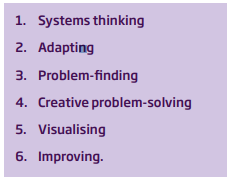 В основе прикладного склада ума лежит модульное системное мышление. 
Это не сверхталант, а сочетание методов и принципов. Мышление на уровне систем — не просто систематический подход; здесь большее значение имеет понимание того, что в жизненных перипетиях нет ничего постоянного и всё взаимосвязано. 
Отношения между модулями какой-либо системы порождают целое, которое невозможно понять путем анализа его составных частей.
Например, один из конкретных методов в модульном системном мышлении включает функциональное сочетание деконструктивизма (разделение крупной системы на модули) и реконструкционизма (сведение этих модулей воедино).
При этом главная задача — определить сильные и слабые звенья (как эти модули работают, не работают или могли бы работать) и применить эти знания для достижения полезных результатов.
Анализ и синтез:
Ана́лиз (др.-греч. ἀνάλυσις «разложение, разделение, расчленение, разборка») — метод исследования, характеризующийся выделением и изучением отдельных частей объектов исследования.
Си́нтез (др.-греч. σύνθεσις «соединение, складывание, связывание»; от συν-«совместное действие, соучастие» + θέσις «расстановка, размещение, распределение, <место>положение») — процесс соединения или объединения ранее разрозненных вещей или понятий в целое или набор.

Синтез есть способ собрать целое из функциональных частей как антипод анализа — способа разобрать целое на функциональные части.
Возможен синтез решений. В кибернетике процесс синтеза тесно связан с процессом предшествующего анализа. Синтез — инженерное построение сложных систем из предварительно подготовленных блоков или модулей разных типов. Низкоуровневое, глубокое структурное объединение компонентов разных типов.
В автоматике синтез автоматической системы регулирования является решением задачи создания оптимальных АСР, обеспечивающие наименьшее рассогласование между текущими и заданными значениями регулируемых величин и соответственно наилучшее качество регулирования. 
С точки зрения теории познания, синтез представляет собой необходимый этап проявления познавательной деятельности сознания. В совокупности с анализом, метод синтеза позволяет получить представления о связях между составляющими предмета изучения.
Связанная с этим концепция проектирования, используемая в особенности инженерами-программистами, — это пошаговое приближение. Каждое последующее изменение, вносимое ими в продукт или услугу, неизбежно способствует улучшению результата или разработке альтернативных решений.
Также применяется стратегия проектирования «сверху вниз» (её ещё можно назвать «разделяй и властвуй»), при которой каждая подзадача выполняется отдельно в ходе продвижения к конечной цели. Противоположный подход — проектирование «снизу вверх», когда составляющие снова собираются вместе.
Инженерия — синоним не только системного мышления, но и построения систем. Это умение всесторонне анализировать проблему. Нужно не только разбираться в элементах и их взаимозависимости, но и в полной мере понимать их совокупность и её смысл.
Это одна из причин, почему инженерное мышление оказывается полезным во многих сферах жизни общества и эффективно как для отдельных людей, так и для групп. Модульное системное мышление варьируется в зависимости от обстоятельств, поскольку не существует одного общепризнанного «инженерного метода».
Проявления инженерии весьма многообразны — от испытаний мячей в аэродинамической трубе для чемпионата мира по футболу до создания ракеты, способной сбить другую ракету в полёте. Методы могут разниться даже в пределах одной отрасли. Проектирование такого изделия, как турбовентиляторный двигатель, отличается от сборки такой мегасистемы, как воздушное судно, и, продолжая эту мысль, — от формирования системы систем, например сети воздушных путей сообщения. Окружающая нас действительность меняется, а с ней — и характер инженерии.
Инженерия к тому же — ещё и надежный двигатель экономического роста. Например, в США, по недавним оценкам, инженеры составляют менее 4% от общей численности населения, но при этом помогают создавать рабочие места для остальных. Следует признать, что некоторые технические новинки вообще отобрали у людей работу, которой те раньше зарабатывали себе на жизнь; тем не менее, инженерные инновации постоянно открывают новые возможности и пути развития.
Свойства инженерного мышления
У инженерного мышления есть три основных свойства. Первое — способность «увидеть» структуру там, где её нет. 
Наш мир — от хайку до высотных зданий — основан на структурах. И подобно тому, как талантливый композитор «слышит» звуки до того, как запишет их в виде нот, грамотный инженер способен визуализировать и воплотить структуры с помощью сочетания правил, моделей и интуиции. Инженерное мышление тяготеет к той части айсберга, которая находится под водой, а не над её поверхностью. Важно не только то, что заметно; невидимое тоже имеет значение.
В ходе структурированного процесса мышления на уровне систем нужно учитывать, как связаны элементы системы по логике, во времени, последовательности, функциям, а также в каких условиях они работают и не работают. Историку можно применять подобную структурную логику через десятилетия после произошедшего события, а инженеру нужно делать это превентивно, о чём бы ни шла речь — мельчайших деталях или абстракциях высокого уровня.
Именно это — одна из основных причин, почему инженеры создают модели: чтобы можно было проводить структурированные обсуждения, исходя из реальности. И, представляя себе какую-либо структуру, принципиально важно обладать достаточной рассудительностью, чтобы понять, когда она имеет ценность, а когда — нет
Рассмотрим, к примеру, следующий вопросник, автор которого — Джордж Хайлмайер, бывший директор Управления перспективных исследований и разработок Министерства обороны США, а также один из создателей жидкокристаллических дисплеев, ставших частью сегодняшних технологий воспроизведения изображений. Его подход к новаторству заключается в использовании списка контрольных вопросов, что приемлемо для проекта с чётко определенными целями и клиентами.
Что вы пытаетесь сделать? Чётко сформулируйте свои цели, полностью исключив жаргон.
Как это реализуется сегодня и каков диапазон возможных ограничений?
Что нового в вашем подходе и почему вы считаете, что он будет успешным?
Для кого это имеет значение? Если вы достигнете успеха, на что он повлияет?
Каковы ваши риски и выгоды?
Во сколько это обойдется? Сколько времени на это уйдет?
Какие промежуточные и итоговые проверки нужно провести, чтобы узнать, добились ли вы успеха?


По сути, такая структура помогает задавать нужные вопросы в логическом порядке.
Второе свойство инженерного мышления — это способность эффективно проектировать в условиях ограничений
В реальном мире они присутствуют всегда и определяют потенциальный успех или провал нашей деятельности. Учитывая свойственный инженерии практический характер, затруднений и напряжения в ней гораздо больше по сравнению с другими профессиями. Ограничения любого происхождения — налагаемые природой или людьми — не позволяют инженерам ждать, пока все явления будут в полной мере объяснены и поняты.
Предполагается, что инженеры должны добиваться максимально возможных результатов в имеющихся условиях. Но, даже если ограничений нет, грамотные инженеры знают, как применять ограничения для достижения своих целей. Временны́е ограничения стимулируют креативность и находчивость инженеров. Финансовые трудности и явные физические ограничения, зависящие от законов природы, также широко распространены наряду с таким непредсказуемым ограничением, как поведение людей.
Инженерам нужно постоянно соотносить свои проекты с существующим контекстом и даже изменениями, которые могут произойти в будущем.
Инженеры часто дорабатывают свои программные продукты, поступательно учитывая предпочтения клиентов и нужды бизнеса, — а ведь это не что иное, как ограничения. «Изменения, которые поначалу кажутся незначительными, часто приводят к необходимости других изменений, а те, в свою очередь, обусловливают дальнейшие изменения... Нужно умудриться сделать так, чтобы старое продолжало работать, и при этом создавать нечто новое». Этим затруднениям нет конца.
Третье свойство инженерного мышления сопряжено с компромиссами — умением давать продуманные оценки решениям и альтернативам.
Инженеры определяют приоритеты в проектировании и распределяют ресурсы, выискивая менее важные цели среди более весомых. Например, при проектировании самолетов типичным компромиссом может стать сбалансированность затрат, веса, размаха крыла и габаритов туалета в рамках ограничений, которые налагаются конкретными требованиями к летно-техническим характеристикам. Трудности такого выбора относятся даже к вопросу о том, нравится ли пассажирам самолет, в котором они летят.
Идёт борьба между тем, что имеется в распоряжении; тем, что возможно; тем, что желательно, и допустимыми пределами.
Пусть наука, философия и религия стремятся к правде в том виде, в котором она им представляется; инженерия же находится в центре обеспечения полезности в условиях ограничений. Структура, ограничения и компромиссы — вот «три кита» инженерного мышления. Для инженера они имеют такое же значение, как для музыканта — такт, темп и ритм.
В системотехнической деятельности можно выделить такие фазы, как  изучение осуществимости, предварительное проектирование, детальное проектирование, а также такие операции, как подготовка технического задания, изготовление, внедрение, эксплуатация и оценка технического устройства. Системное проектирование включает в себя три этапа: разработку системы; описание последовательности фаз и операций системотехнической деятельности; анализ проектирования с точки зрения кооперации работ и специалистов.
Этап разработки системы разделяется в соответствии с системотехнической деятельностью по объекту. В ходе проектирования представление о сложной технической системе изменяется. Происходит последовательная конкретизация моделей этой системы. 
В целом, при проектировании происходит сложный процесс превращения данных в информацию, который включает в себя селекцию существенных данных и пропуск несущественных.
Этап описания системного проектирования заключается в выделении в нем последовательности фаз, а в самих этих фазах – цепи действий, или обобщенных операций. Обычно системотехническая деятельность делится на следующие пять фаз: 1) подготовку технического задания; 2) изготовление; 3) внедрение; 4) эксплуатацию; 5) оценку.
Иногда добавляется фаза «ликвидация» из-за возможных экологических последствий этого процесса.
Анализ проектирования с точки зрения кооперации работ и специалистов. Системотехническое проектирование представляет собой комплексный вид деятельности, включающий большое число исполнителей и функций. Её целью является организация всех работ и специалистов, привлеченных к этой разработке. Системотехническая группа может быть организована как:
● штабная группа при руководителе проекта (обеспечивает планы и ведение программы);
● линейная группа во главе с начальником проекта, который является ее непосредственным руководителем (функционирует по всем частям проектной организации);
● расчлененная группа, состоящая из руководителей групп оборудования, которые встречаются для выполнения задач проектирования системы в целом;
● отдельная линейная организация на равных правах с группами оборудования, быстро переключающаяся с одного оборудования на другое;
● отдельное проектное бюро.
Таким образом, проектирование уже  сегодня не может опираться  исключительно на технические науки. Выход инженерной деятельности в сферу социально-технических и социально-экономических разработок привел к обособлению проектирования в самостоятельную область и трансформации его в системное проектирование, направленное на проектирование человеческой (например, управленческой) деятельности, а не только на разработку  машинных компонентов. Это приводит к тому, что инженерная деятельность и проектирование меняются  местами.
Социотехническое проектирование существенно отличается не только от традиционной инженерной, но и системотехнической деятельности. Его цель и задача − не просто создание технического устройства, механизма, машин и т.д., а обеспечение их нормального функционирования в обществе. Здесь главное внимание должно уделяться не машинам, компьютерам, а человеку и его деятельности, её социальным и психологическим аспектам, новой технике и технологии, что предполагает определенную гуманитарную диагностику и экспертизу. Так, например, устроена деятельность дизайнера или инженера градостроителя.
Место и роль научно-технических специалистов выражается и конкретизируется в нескольких функциях
Материально-производственная (технико-технологическая) функция
     выполняется непосредственно инженерно-техническими работниками, которые обслуживают сферу материального производства, способствуют превращению науки в непосредственную производительную силу общества, реализации, «овеществлению» научного знания, его внедрению в практику, создают материально-техническую базу производства, обеспечивают научно-технический, технологический и организационно-управленческий прогресс в сфере материального производства, активно воздействуют своими идеями, разработками, рекомендациями и предложениями на повышение и совершенствование уровня организации производства, производительности и эффективности труда работников производства и др.
Научно-познавательная (креативная) функция должна присутствовать в деятельности научно-технических специалистов в качестве сквозного элемента в выполнении ими материально-производственной, технико-технологической и др. функций, однако на практике они преимущественно заняты далеко не творческой, текущей и даже рутинной работой. В силу этого указанная функция осуществляется учеными технического профиля, представителями технической науки.
Организационно-производственная (социально-управленческая функция обусловлена тем, что инженерно-технические специалисты в сфере материального производства заняты не только сугубо инженерной, технико-технологической, но и организационно-управленческой деятельностью, многие из них являются организаторами производства, руководителями самого различного ранга, непосредственно взаимодействуют с работниками.
◄ Социокультурная функция определяется принадлежностью научно-технических специалистов к специфической научно-технической культуре, которую они распространяют в обществе и посредством которой формируют технико-технологическое, инженерное отношение человека к миру, свое видение мира и места в нем человека.
Инженерная этика концентрируется на поведении инженера и на выработке этических норм, регулирующих его профессиональную деятельность. Инженерная этика относится к типу так называемых прикладных этик (среди прикладных этик можно выделить профессиональные этики — например, такие, как врачебная этика или этика адвокатов).
Инженерная этика  – конкретизация  общих норм и принципов морали применительно к условиям инженерной деятельности, призванная показать пути разрешения тех практических проблем и ситуаций, которые возникают из профессиональной деятельности инженера и требуют от него определенной нравственной позиции.
How to Think Like an Engineer
https://www.wikihow.com/Think-Like-an-Engineer
Как писать User Story
User Story — это короткая формулировка намерения, описывающая что-то, что система должна делать для пользователя.
User Story — это не требования.
Несмотря на то, что user story играют в огромной степени роль, ранее принадлежавшую спецификациям требований, сценариям использования и т. п., они все же ощутимо отличаются рядом тонких, но критических нюансов:
Они не являются детальным описанием требований (то-есть того, что система должна бы делать), а представляют собой скорее обсуждаемое представление намерения (нужно сделать что-то вроде этого)
Они являются короткими и легко читаемыми, понятными разработчикам, стейкхолдерам и пользователям
Они представляют собой небольшие инкременты ценной функциональности, которая может быть реализована в рамках нескольких дней или недель
Они относительно легко поддаются эстимированию, таким образом, усилия, необходимые для реализации, могут быть быстро определены
Они не занимают огромных, громоздких документов, а скорее организованы в списки, которые легче упорядочить и переупорядочить по ходу поступления новой информации
Они не детализированы в самом начале проекта, а уже более детально разрабатываются «точно в срок», избегая таким образом слишком ранней определенности, задержек в разработке, нагромождения требований и чрезмерно ограниченной формулировки решения
Они требуют минимум или вовсе не требуют сопровождения и могут быть безопасно отменены после имплементации
Структура user story
Текст самой user story должен объяснять роль/действия юзера в системе, его потребность и профит, который юзер получит после того как история случитсяК примеру: Как, <роль/персонаж юзера>, я <что-то хочу получить>, <с такой-то целью> .
Actor
C актором все более-менее просто. Вы выделили персоны, или у вас есть роли, и вы легко их вписываете в начало истории. Есть одна проблема. Убери часть истории про актера. Если история ничего при этом не потеряла — значит эта часть бесполезна.
Джеф Паттон предлагает следующее:
Разделите всех акторов на группы. Целевая группа, важная группа, менее важная группа и тп.
Дайте уникальные названия акторам в этих группах. Даже если в системе у них будет одинаковые роли “Пользователя системы”
Пишите истории с точки зрения этих акторов указывая их уникальные названия.
В результате вы сможете визуально увидеть какие истории необходимы для акторов целевой группы, какие — для каждой группы и тп. Вы не просто можете использовать это при разборе истории и выстраивания анализа вокруг указанного актора. Вы сможете более правильно выстроить приоритет, так как истории акторов целевой группы для нас более важны.
Действие
Наверное здесь сложно ошибиться — это суть истории, “что нужно сделать”. Что можно улучшить. Действие должно быть одно — основное. Нет смысла описывать “авторизуется и выполняется поиск” или “указывает параметры поиска и выполняет поиск”. Укажите то действие, что вам действительно нужно.Важно описывать историю на уровне “ЧТО?” делает, а не “КАК?” Это главное в истории. Опишите проблему, а не ее решение. Лучше вы потом с командой это обсудите и найдете более оптимальное “КАК”-решение.
Ценность
Главная проблема с User Story. Вы всегда знаете первую часть истории, но всегда сложно указать для чего это делается. Но это Scrum, все должно быть указано как User story согласно шаблону, и потому вы пишите “чтобы …” и какую-то чушь, в которую сами не верите.Уберите эту часть из истории. Если ничего не потеряли — значит формализация ценности в истории была бесполезна. Что же можно сделать?
Отказаться от формулировки “чтобы”. Это корень зла. ДА, для каких-то историй можно указать ценность истории в таком формате, но не для большинства.
Перейти с понятия ценности (value) на влияние (impact). Ваша история не обязательна должна иметь ценность, но обязательно должна оказывать влияние на кого актера, что указан в истории. А уже это влияние ведет в конечном итоге к цели, которая имеет для вас ценность.
Смысл Impact map — это трассировка от User story к общей Цели продукта. Если такой связи нет и вы не можете ее найти — значит вы делаете что-то бесполезное.
То же самое можно сделать в любой момент времени на любом этапе создания продукта. Вы знаете что нужно сделать и это будет полезно, но вот ценность определить однозначно не можете. Вы видите десятки вариантов то, что нужно написать в “чтобы …”. Постройте путь до цели в Impact map. Найти то влияние что вы должны оказать на актера в результате. Не пишите всякую чушь, в которую сами не верите.
Юсторию можно оценить по критериям «INVEST»:
Independent. Reduced dependencies = easier to plan;
Negotiable. Details added via collaboration;
Valuable.
Estimable. Too big or too vague = not estimable;
Small. Can be done in less than a week by the team;
Testable. Good acceptance criteria;
Практические советы по написанию пользовательских историй
Лучше написать много историй поменьше, чем несколько громоздких.
Каждая история в идеале должна быть написана избегая технического жаргона — чтобы клиент мог приоритезировать истории и включать их в итерации.
Истории должны быть написаны таким образом, чтобы их можно было протестировать
Тесты должны быть написаны до кода.
Как можно дольше стоит избегать UI. История должна выполняться без привязки к конкретным элементам.
Каждая история должна содержать оценку.
История должна иметь концовку — т.е. приводить к конкретному результату.
История должна вмещаться в итерацию.
Сомнительные практики
Слишком формальные/слишком детализированные задачи. Иногда владельцы продукта с самыми хорошими намерениями стремятся писать слишком детальные истории. Если на встрече по планированию итерации команда видит набор историй выглядящий как многотомная спецификация, то искушение предположить, что все детали отлично освещены и пропустить обсуждение, очень велико.
Не пропускайте обсуждения. Истории для этого и обсуждаются на планировании итерации, чтобы вскрыть неясные моменты, уточнить все детали и получить полное представление о задаче. Если вы не обсудили их всей командой, вы рискуете начать двигаться в неверном направлении во время разработки.
Перестаньте выдавать технические задачи за истории. Если вы пытаетесь втиснуть в формат истории технические задачи, то в конце итерации у вас точно не появится готовый кусочек продукта. Если технические задачи действительно нужны и у них есть ценность для каких-либо пользователей (в том числе и внутренних, в вашей команде), то смело оформляйте их в технические истории, но не составляйте всю итерацию из подобных задач, ведь у вас, вероятнее всего, есть и бизнес-клиенты.